Types of budget
Liji Gboy 
Assistant Professor  
Department of commerce 
St. Mary’s College Thrissur
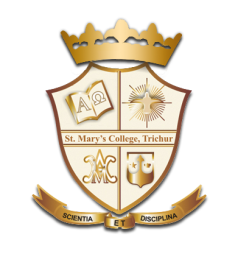 BUDGET - DEFINITION
“A financial and /or quantitative statement, prepared prior to a defined period of time, of the policy to be pursued during that period for the purpose of attaining a given objective”-ICMA
Types of budget, Liji gboy ,St.Mary’s College
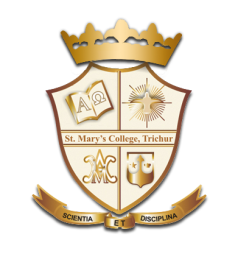 BUDGET - FEATURES
Budget is a financial or quantitative statement. 
It is prepared for a definite future period. 
It is prepared in advance of the definite period. 
It lays down the policies to be pursued during the budget period. 
The purpose of budget is to attain a given objective. 
It is approved by management for implementation.
Types of budget, Liji gboy ,St.Mary’s College
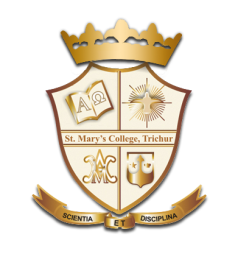 Types of budget
A.   Budgets according to functions :-

  sales budget
  Production budget
  Production cost budget 
  Materials budget 
  Purchase budget
  Labour budget 
  Overhead budget
  Cash budget
Types of budget, Liji gboy ,St.Mary’s College
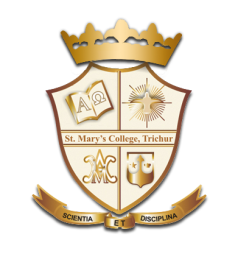 Sales budget 

Sales budget is the first functional budget to be prepared. Other functional budgets are prepared on the basis of sales budget.

                Following factors are to be considered while preparing the sales budget :-
Past sales figures 
Reports of salesman 
Degree of competition 
Change in fashion 
General economic conditions 
Seasonal fluctuations
Types of budget, Liji gboy ,St.Mary’s College
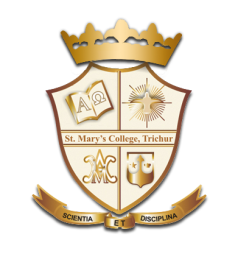 Production budget
Production budget is prepared on the basis of sales budget. Production budget is an estimate of the quantity to be produced during the budget period.

Units to be produced =Budgeted sales +closing stock - opening stock
Types of budget, Liji gboy ,St.Mary’s College
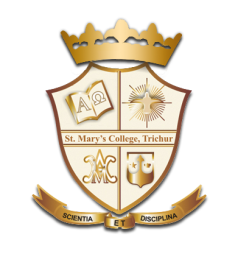 Production cost budget
It shows the cost to be incurred for producing the quantity as per the production production budget. Quantity of production is multiplied by the material cost, labour cost, and overhead cost
Types of budget, Liji gboy ,St.Mary’s College
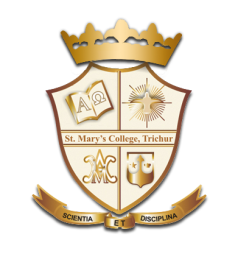 Material budget
Material budget shows the quantity and value of raw materials required to produce the budgeted output. It is prepared for each item of material needed for production. Quantity of material required is ascertained first and then it is multiplied by the unit price.
Types of budget, Liji gboy ,St.Mary’s College
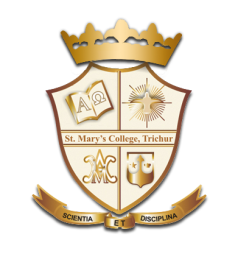 Purchase budget
Purchase budget shows the quantity and cost of material to purchased during the budget period. It is prepared on the basis of production budget and material budget. 


  Quantity to be purchased =Quantity required for consumption +closing stock - opening stock
Types of budget, Liji gboy ,St.Mary’s College
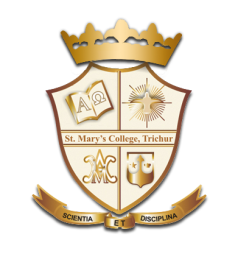 Overhead budget
Overhead budget shows all indirect expenses to be incurred during the budget period. It shows overhead relating to production, administration and selling & distribution functions separately. Overhead budget shows the estimates of indirect material, indirect labour, indirect expenses.
Types of budget, Liji gboy ,St.Mary’s College
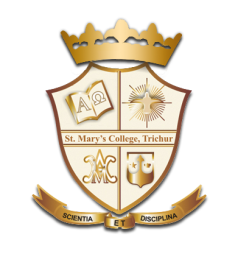 Cash budget
Cash budget is statement prepared to show the estimated receipts and payments of cash during the budget period. It is prepared after completing all other functional budgets. 

Estimated Receipts:-                         Estimated Payments:-

Cash sales                                              cash purchases 
 Receipts from debtors                        payments to creditors 
Miscellaneous receipts                       wages, salaries,etc…..
Types of budget, Liji gboy ,St.Mary’s College
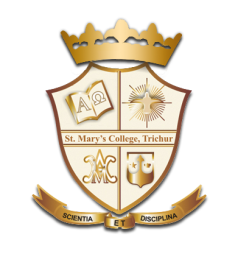 B.  Budgets according to flexibility
Fixed budget : Fixed budget is a budget which remains unchanged irrespective of volume of output or level of activity. It is prepared for a definite level of activity and not adjusted according to activity level attained. 
Flexible budget : A budget which, by recognising the difference between fixed, semi-variable and variable costs is designed to change in relation to the level of activity obtained. It is also known as ‘variable budget’ or ‘sliding scale budget ‘.
Types of budget, Liji gboy ,St.Mary’s College
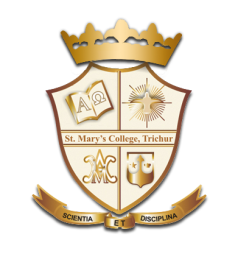 Flexible budget       

“A budget which, by recognising the difference between fixed, semi-variable and variable costs is designed to change in relation to the level of activity obtained” - ICMA
Types of budget, Liji gboy ,St.Mary’s College
C. Budgets according to time
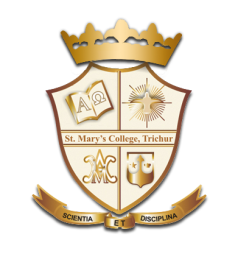 Long term budgets: Long term budgets are those budgets which are prepared for more than one year. 
Short term budgets : short term budgets are those budgets which are prepared for a period of one year or less than one year. 
Current budgets : Current budgets are those budgets which are prepared for the current period and related to the current conditions.
Types of budget, Liji gboy ,St.Mary’s College